Пейзаж. Історія пейзажу.
6 клас
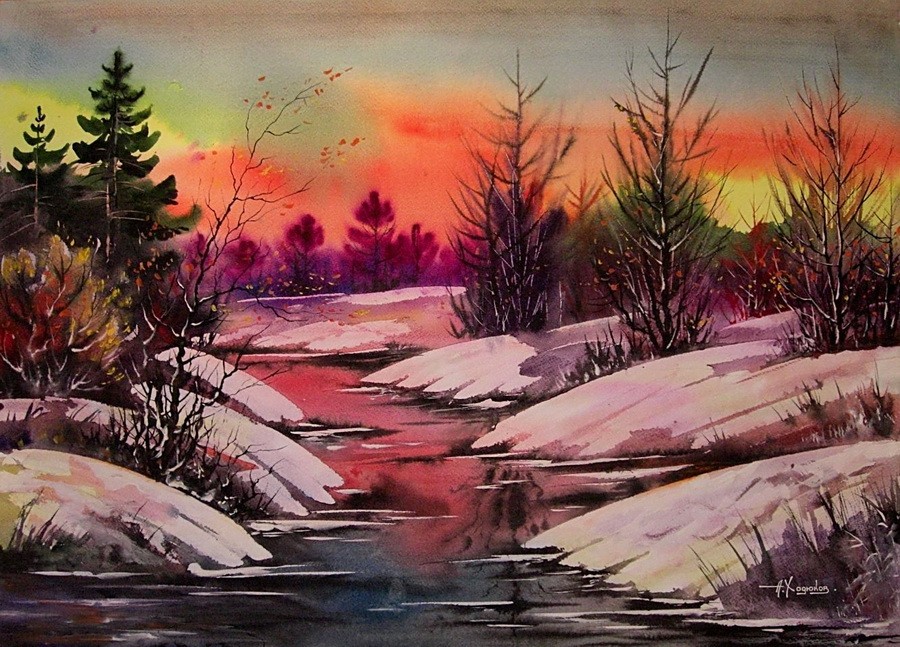 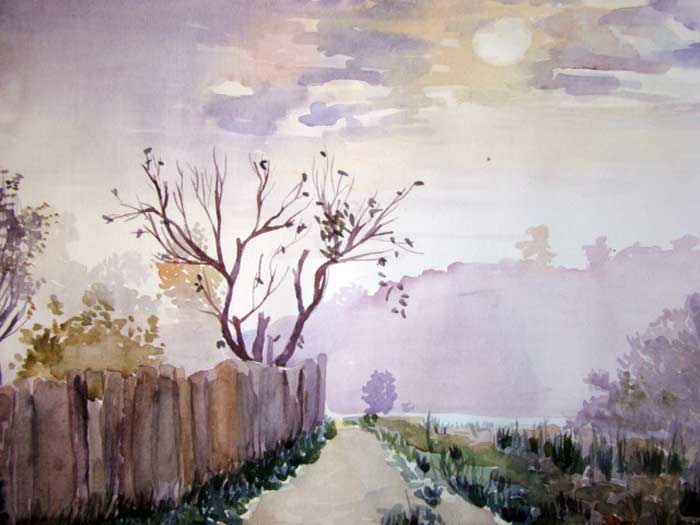 Виконала: Кубей Світлана Петрівна
вчитель образотворчого мистецтва
Мета:
Навчальна: поглиблювати знання учнів про пейзаж як жанр образотворчого мистецтва, актуалізувати знання про виникнення пейзажного жанру, ознайомити з історією розвитку пейзажу, навчити застосовувати набуті знання в практичній діяльності;
Розвивальна: розвивати спостережливість, естетичний смак, аналітичні та творчі здібності учнів;
Виховна: прищеплювати любов та дбайливе ставлення до природи і творів мистецтва.
Пейзаж — жанр образотворчого мистецтва; художній твір, в якому зображується природа або певна місцевість.
Кольорова гама — гармонійне поєднання відтінків певного кольору.
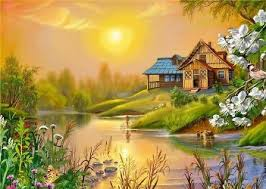 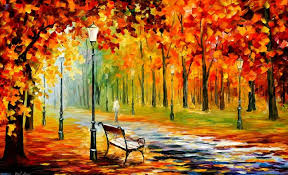 Повітряна перспектива — видимі в просторі зміни чіткості й кольору предметів, віддалених від спостерігача; спосіб зображення простору в образотворчому мистецтві.
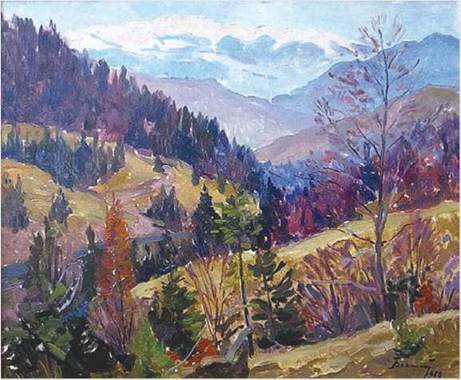 Пейзаж за технікою виконання:
Акварель
Темпера
Пастель
Гуаш
Олійні, синтетичні, мінеральні фарби тощо.
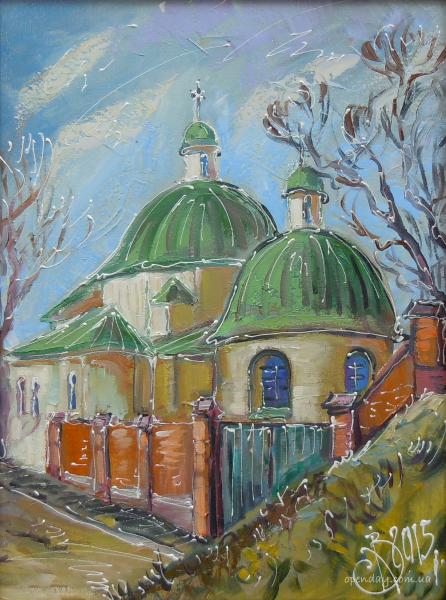 Морський пейзаж – називається мариною.
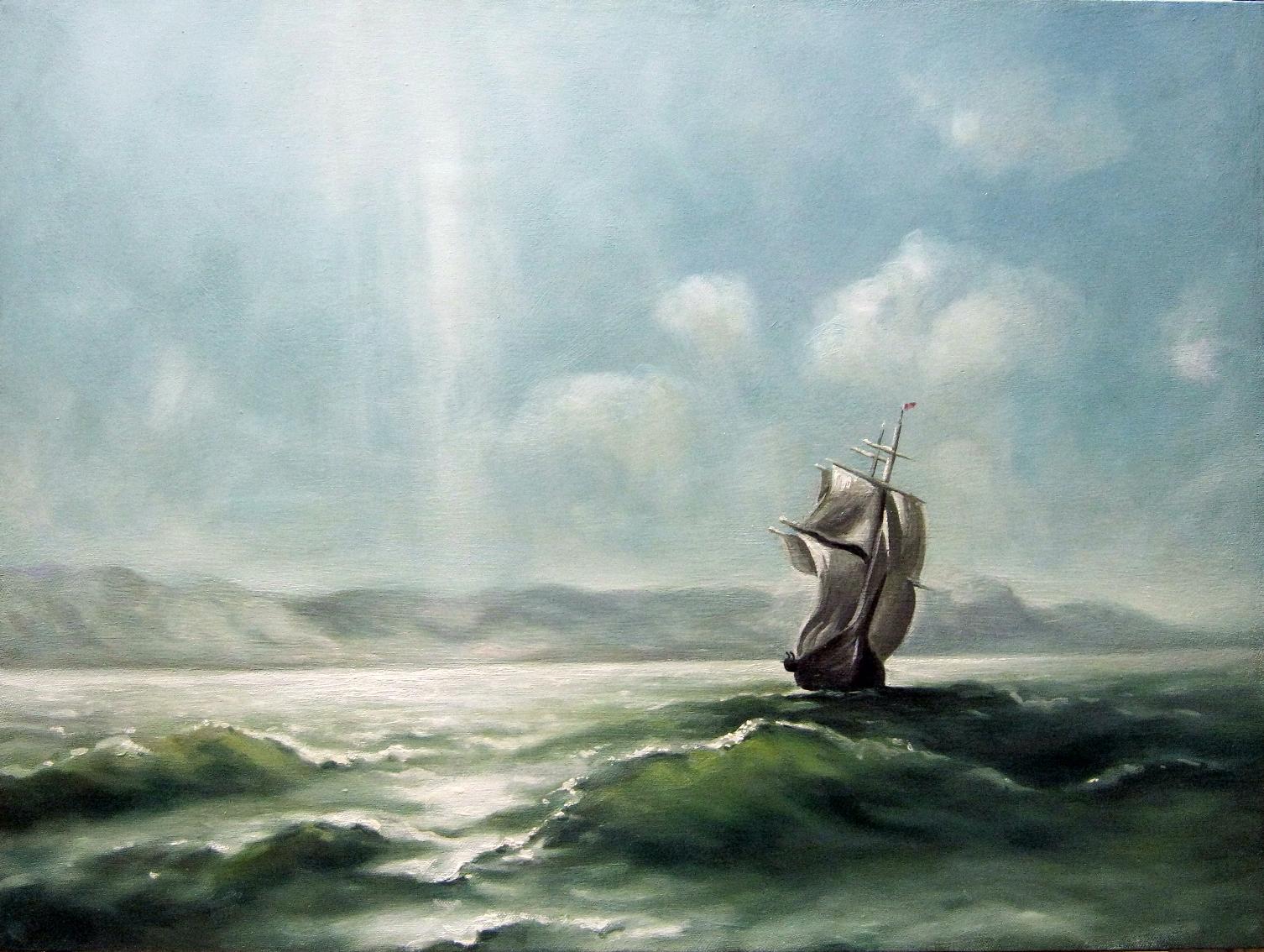 Види архітектурних споруд – ведутою.
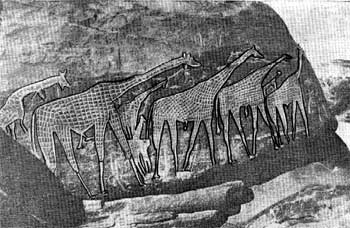 Наскельний живопис з плато Тассилін-Аджер (Алжир)
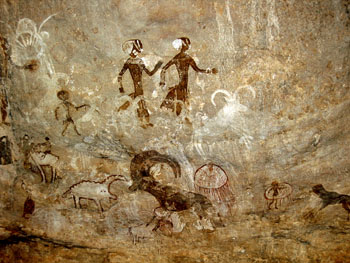 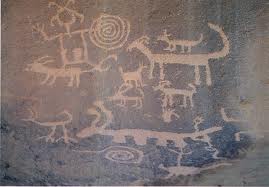 Розпис із палацу в Ахетатоні “Зарості з вутками, що летять” (Ель-Амарне, Єгипет)
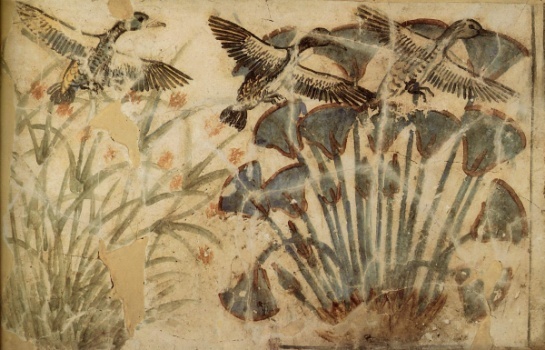 Дунь Юань –«Річковий пейзаж.»
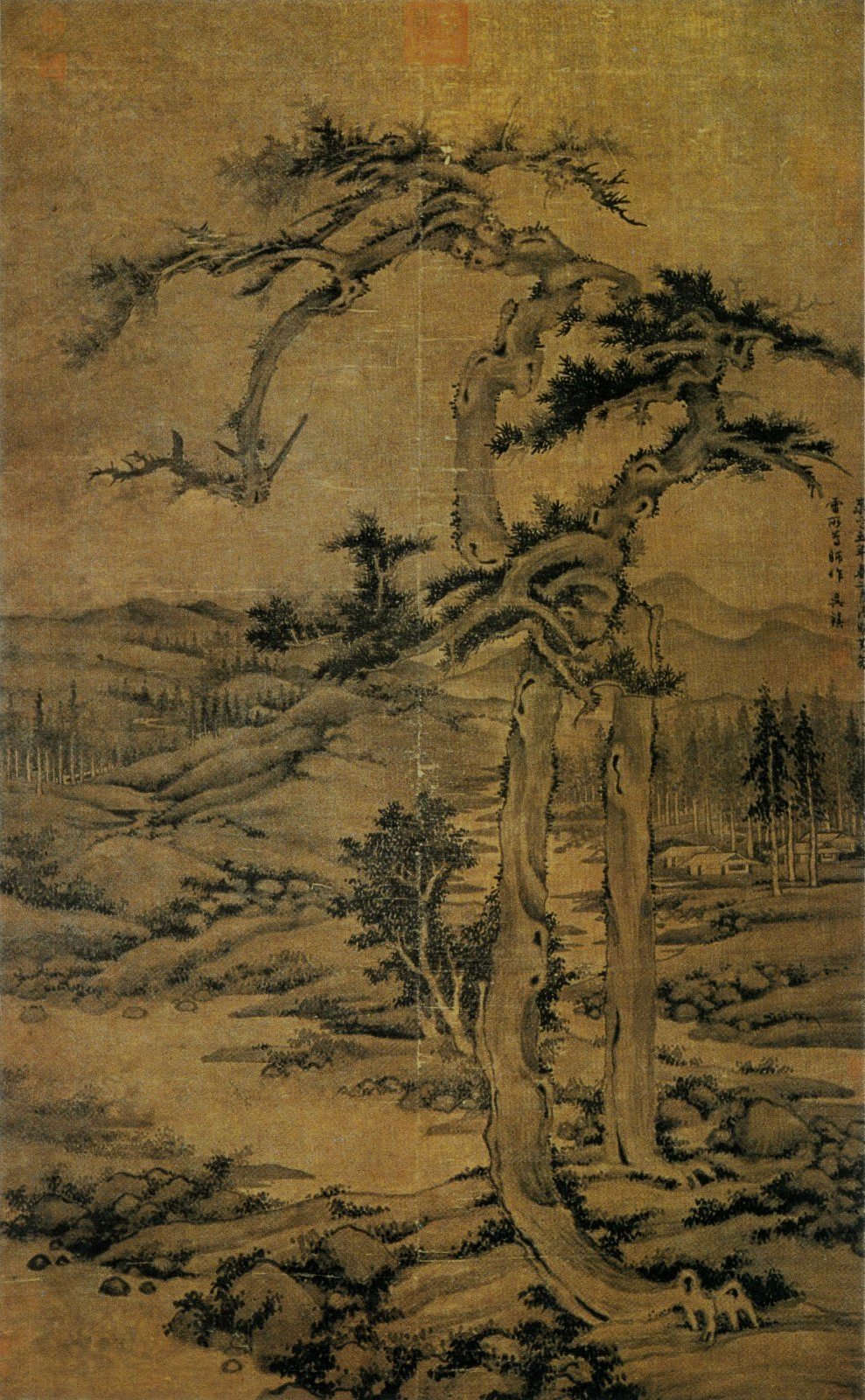 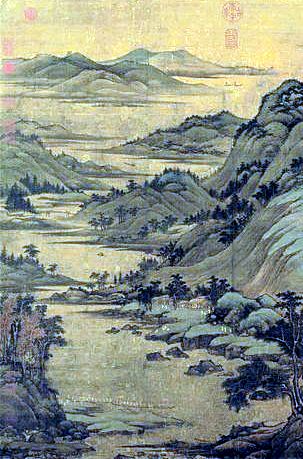 У Чжэнь –«Рибаки.» 1328р.
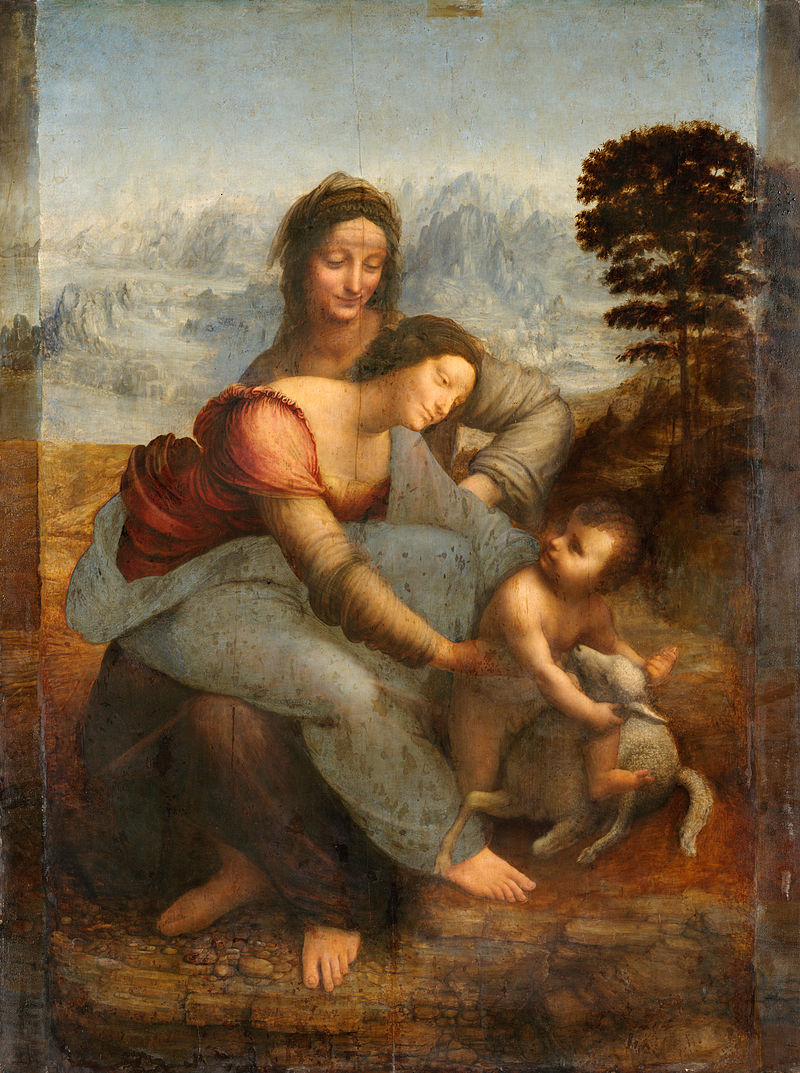 Леонардо да Вінчі -«Свята  Анна з Мадонною і немовлям  Христом.»  1508-1510
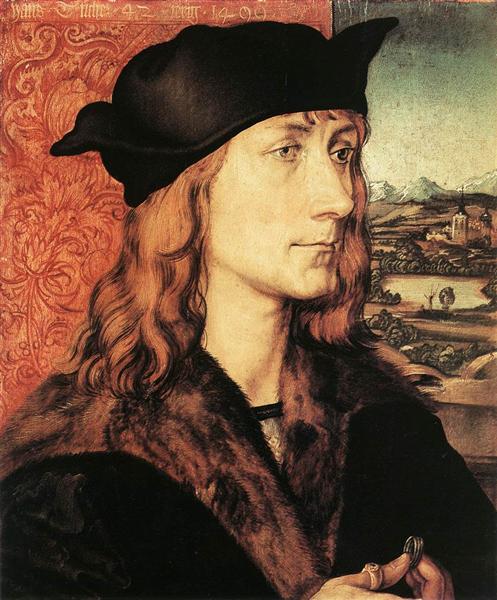 Альбрехт Дюрер – «Ганс Тухер.»1499р.
Ян ван Ейк – «Мадонна канцлера Ролена.»1435р.
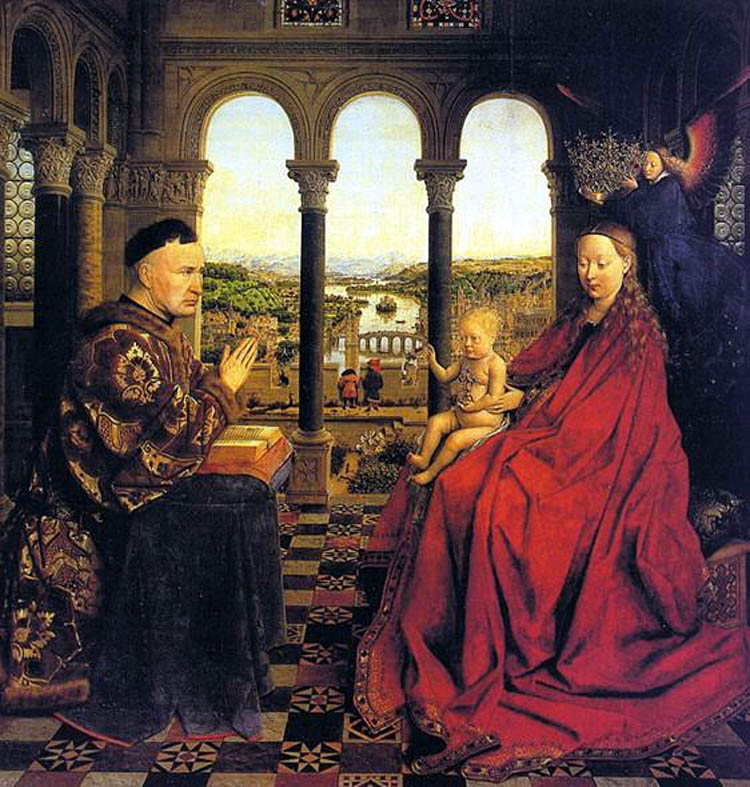 Йоахим Пантинір «Переправа в пекло.» 1520р.
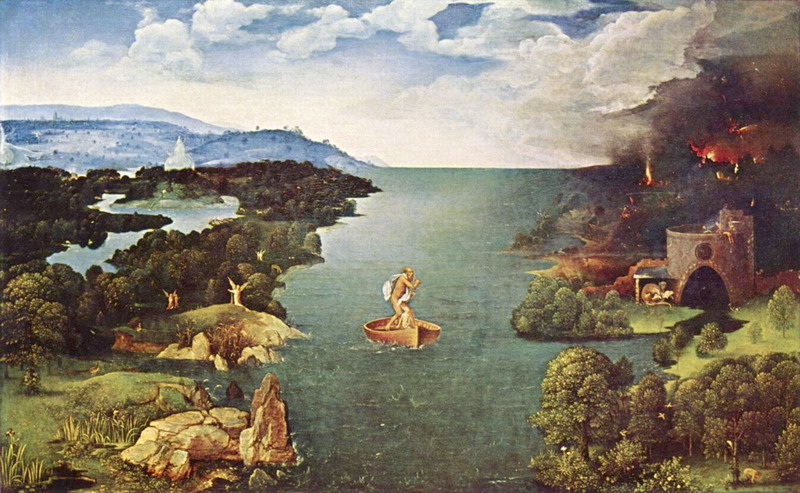 Йохим Пантинір - «Святий Іеронім в пустелі.» 1520р.
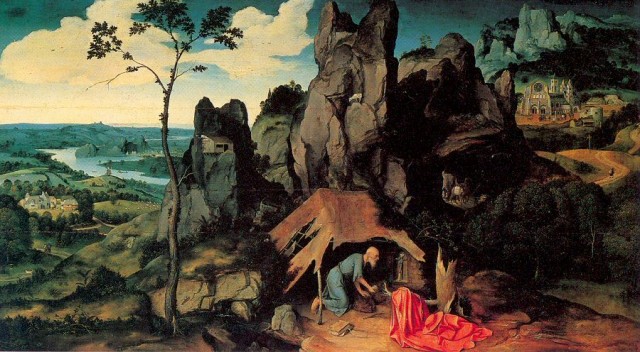 Есайас ван де Велде – «Зимові розваги на міському валу.»  1618р.
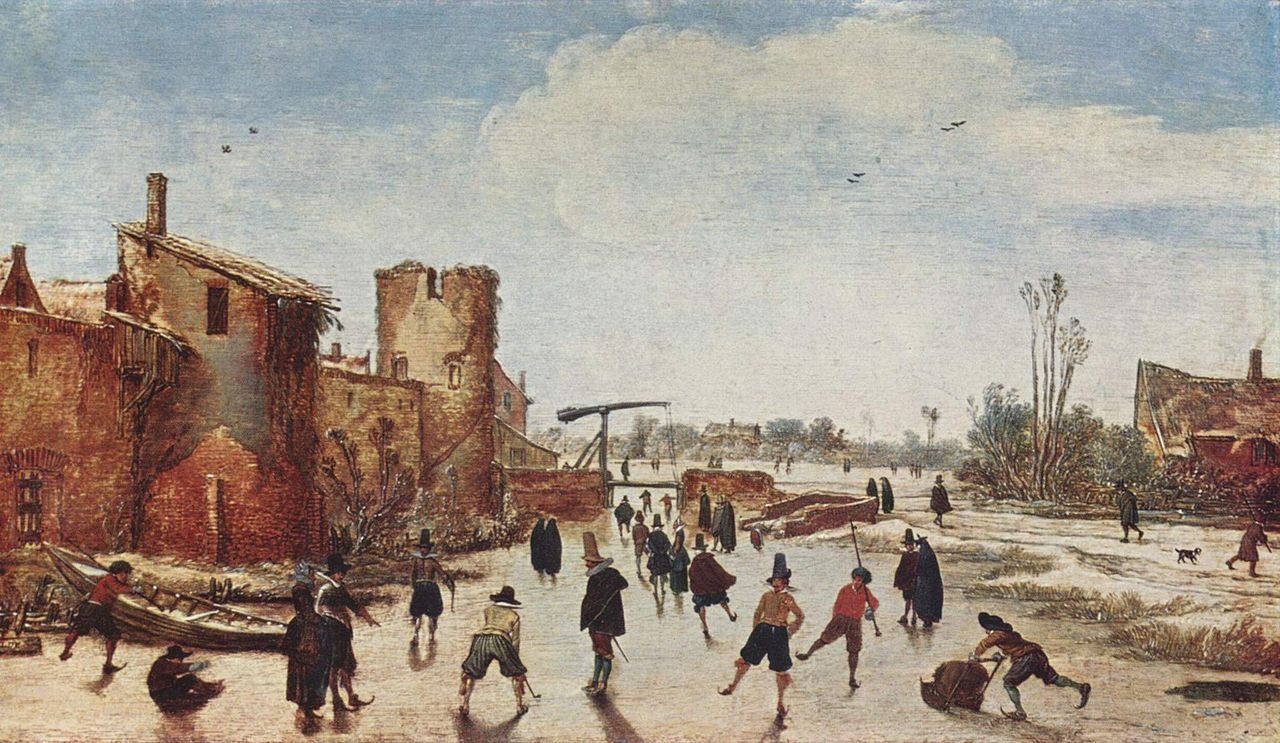 Якоб ван Рейсдал – «Зимовий пейзаж.» 1670р.
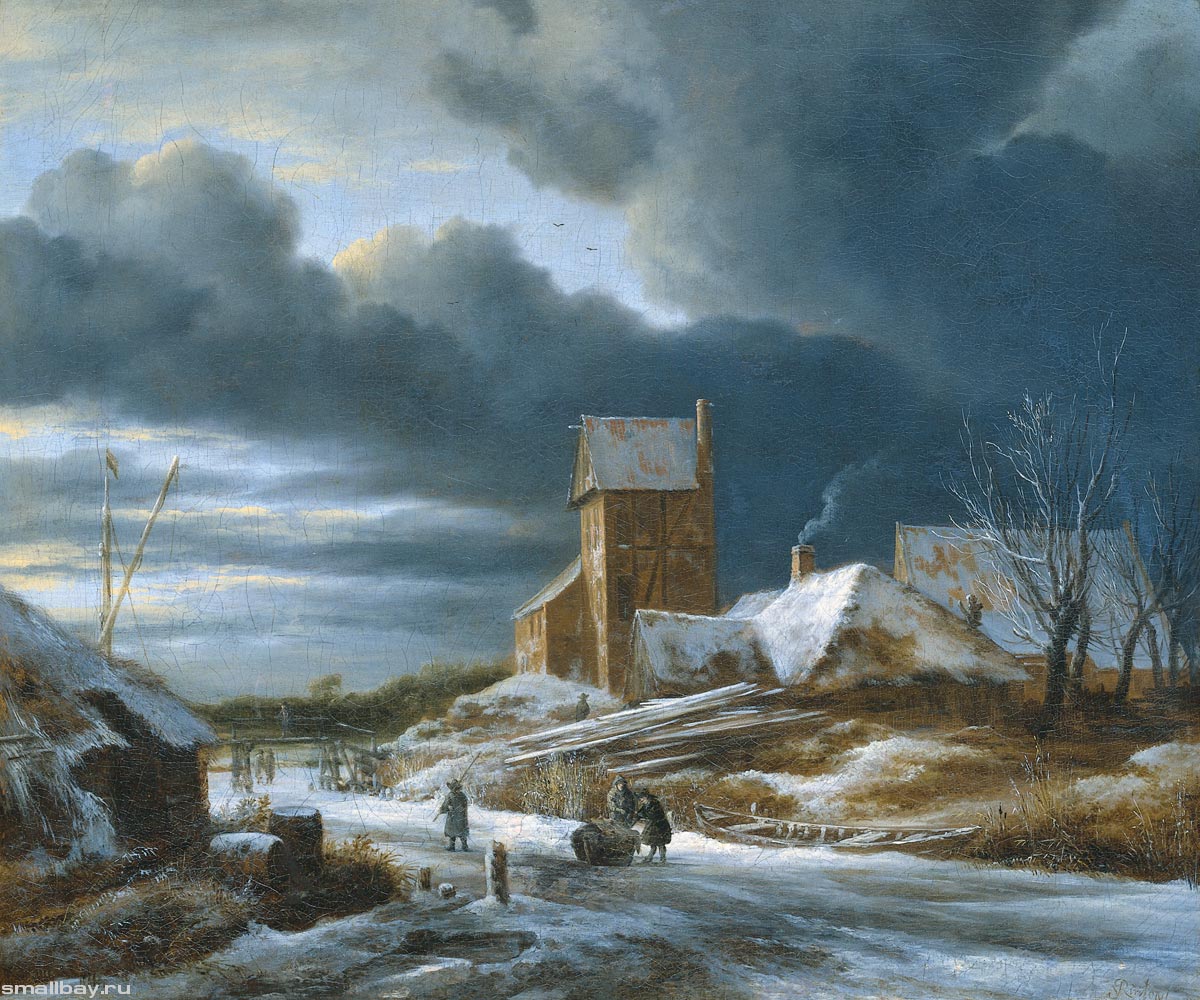 Абель Гриммер – «Зимовий пейзаж із людьми.» 1595р.
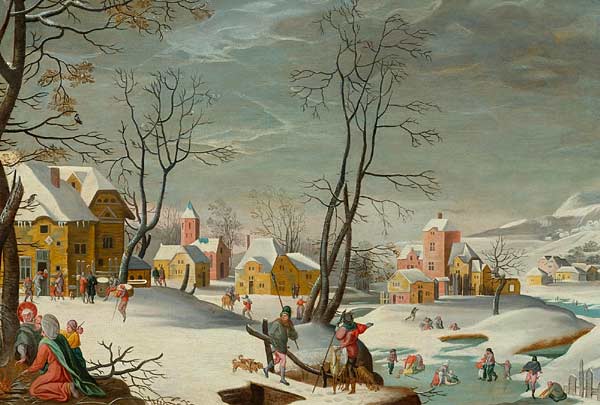 Ян Порселліс – «Море похмурого дня.» 1630р.
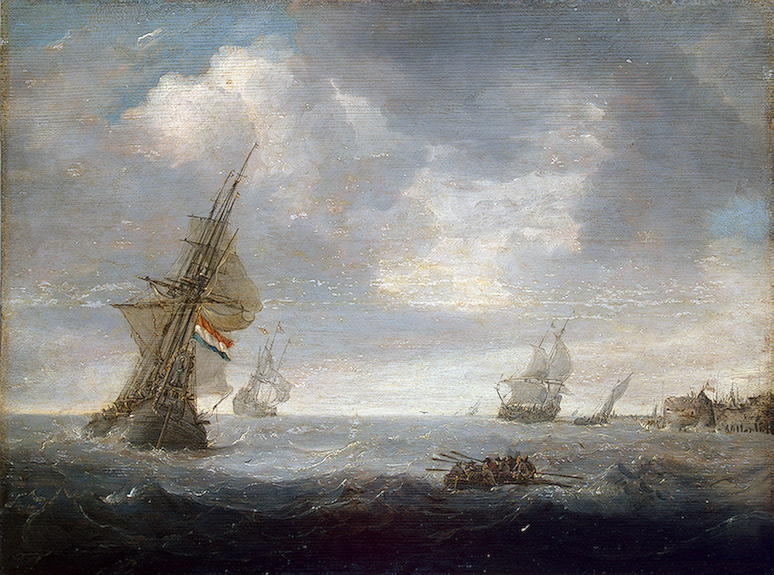 Сергій Іванович Васильківський(1854-1917)
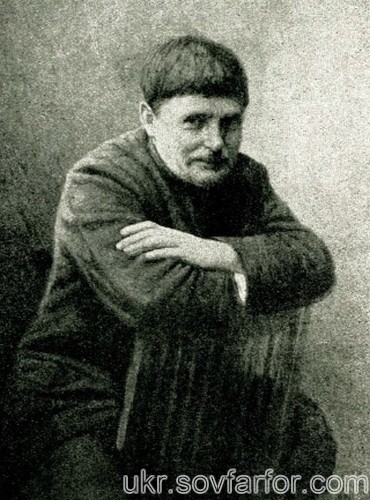 Народився в м.Ізюмі Харківської губернії.У 22 роки вступив до Петербурзької академії мистецтв, яку закінчив із великою золотою медаллю.Роботи митця сповнені чистими кольорами та свіжим повітрям.
Художник Сергій Васильківський залишив
 майже 3000 робіт.
«Українська церква.»
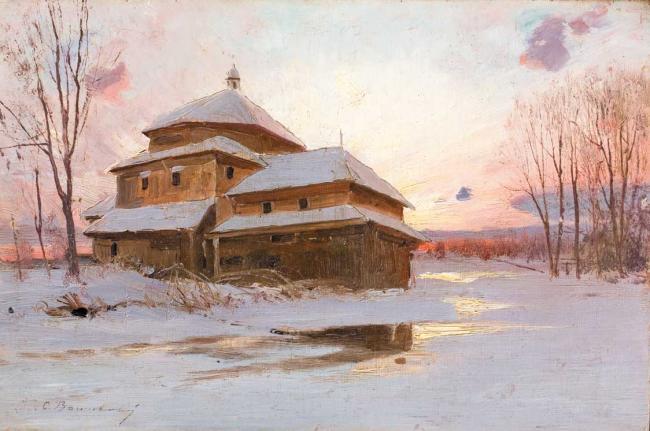 «Весна в Україні.»
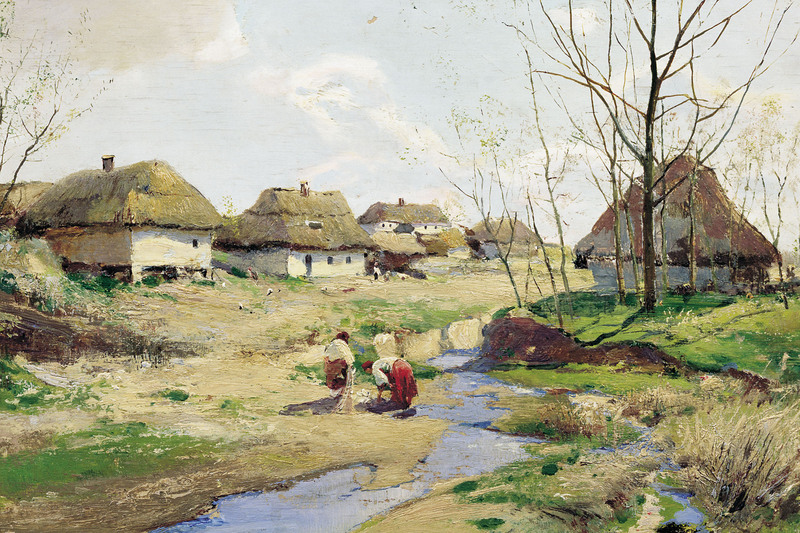 Практична робота учнів:Створити пейзаж за власною уявою.
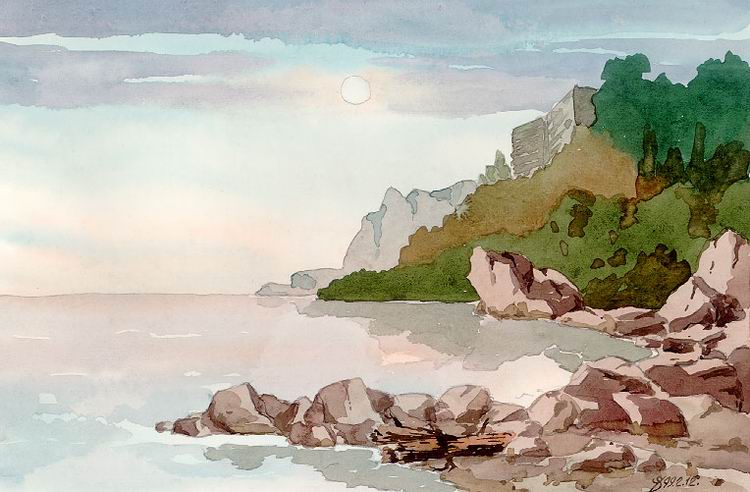 Дякую за увагу!